Patient Sources and Eligibility Criteria
The Promis(e) and Perils
Prepared for:

IMMPACT-XXV
Research Design Considerations for Pragmatic and Comparative Effectiveness Clinical Trials of Pain Treatments 
Session II
Patient Sources and Eligibility Criteria

22 October 2020
John Markman MD FAAN
Professor of Neurosurgery and Neurology
Neuromedicine Pain Management Center I Translational Pain Research
University of Rochester School of Medicine
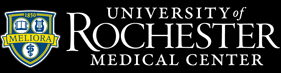 Disclosures
Research:

NIH

Consultant: 

Flexion Therapeutics, Esteve Pharmaceuticals, Merck, Tremeau, Trigemina, Clexio Bioscience, Quark, Quartet, Collegium, Purdue, Biogen, Novartis, Aptinyx, Nektar, Plasmasurgical, Allergan, Grunenthal , Lilly, Depomed, Kempharm, Jansen, Teva, Kempharm, Abbott, Plasmasurgical, Chromocell, Convergence, Sophren,  Inspirion, Pfizer, Diacchi Sankyo, Trevena, SK lifescience, Regenacy (DSMB)

Equity:

YellowBlack; Flowonix 

Employee:

Food and Drug Administration (FDA) Special Government Employee (2009-2015)
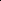 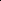 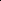 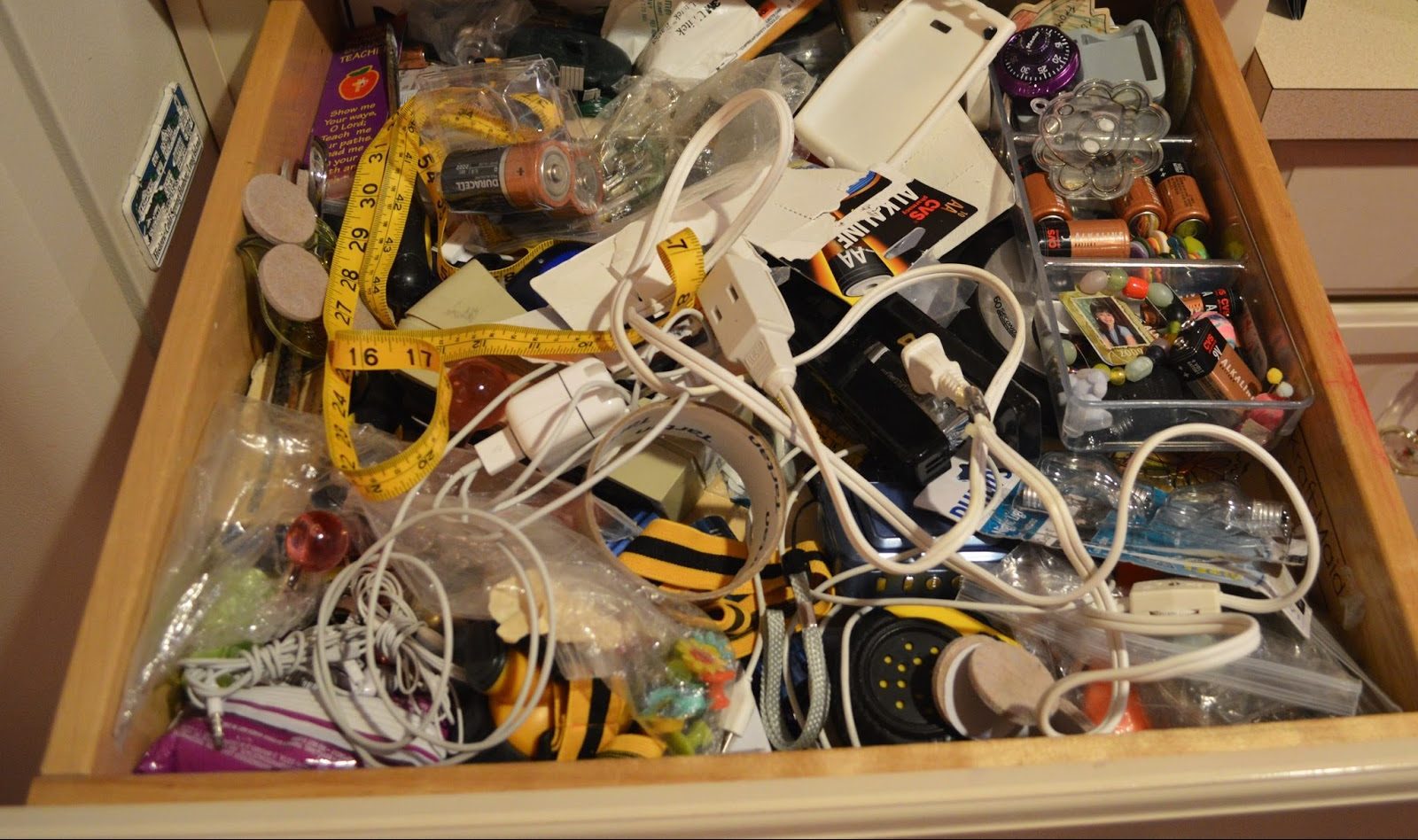 What do the electronic health record and your junk drawer have in common?
Overview
The Promise




The Perils
Take HomeMaximizing External Validity
Include the entire population to which the results will be generalized
The eligibility criteria of your CER/pragmatic study should identify a group that reflects that population
The Formula
CER = PRO + EHR
Types of information in EHR
Encounter Information

Medications ordered

Procedures ordered

Medical and Surgical History

Medical problem list

Billing records
Filter to Identify Chronic PainPain scores+ Dx Code+ Meds
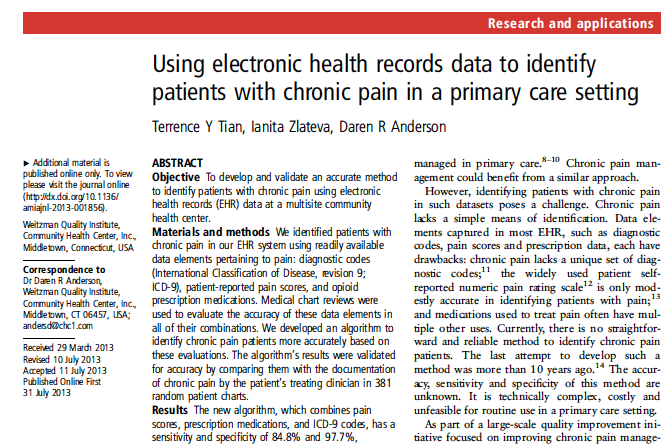 ICD9 Diagnosis +
Analgesic  (SAO)Medication +
Pain Score>

ICD9 score alone
Tian et al J Am Med Inform Assoc
Chronic Overlapping Pain Conditions
These COPCs overlap at a rate that exceeds other chronic medical conditions with comparable duration and medical encounters.
The study of COPCs collectively, rather than index conditions in isolation is in its infancy but . . .
Strategies for Prescribing Analgesics Comparative Effectiveness (SPACE) Trial
Compares opioid and non-opioid analgesics over 12 months
The trial’s pragmatic design has several advantages. First, enrolled patients had characteristics similar to those of patients receiving opioids in VA primary care, including patients with depression and PTSD.
The Promise
Excellent for hypothesis generating studies using cross-sectional path modeling
fatigue as measured by PROMIS is a mediator of physical function and pain interference
social role satisfaction mediates pain, anger etc. 

Well suited for highly regimented care in acute settings –a tweak in your ERAS protocol after knee arthroscopy--as opposed to highly variable care in dispersed settings (i.e. chronic pain)
Sturgeon JA et al PAIN 2015
Collaborative Health Outcomes Information Registry
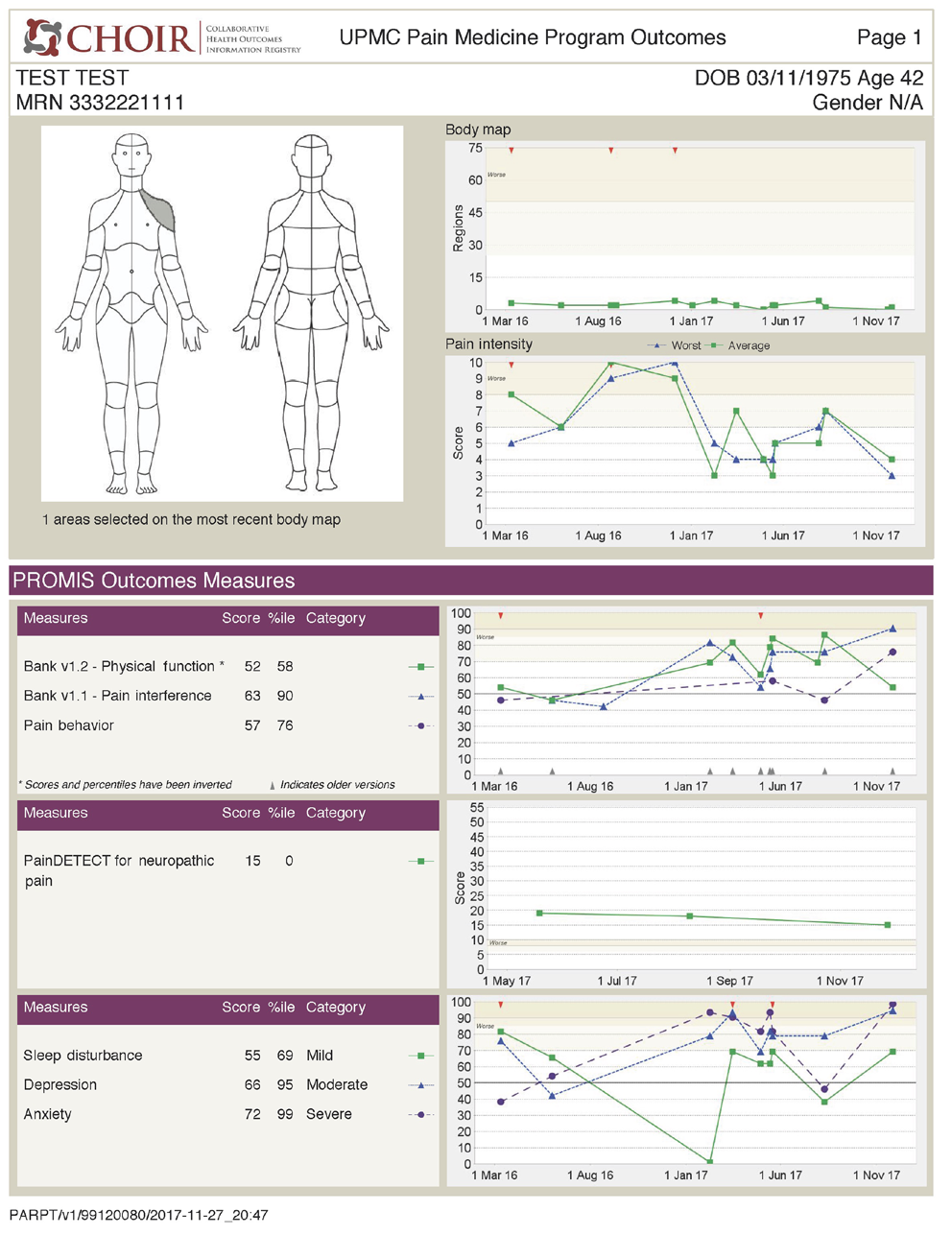 Sturgeon JA PAIN 2016
CER 1.0
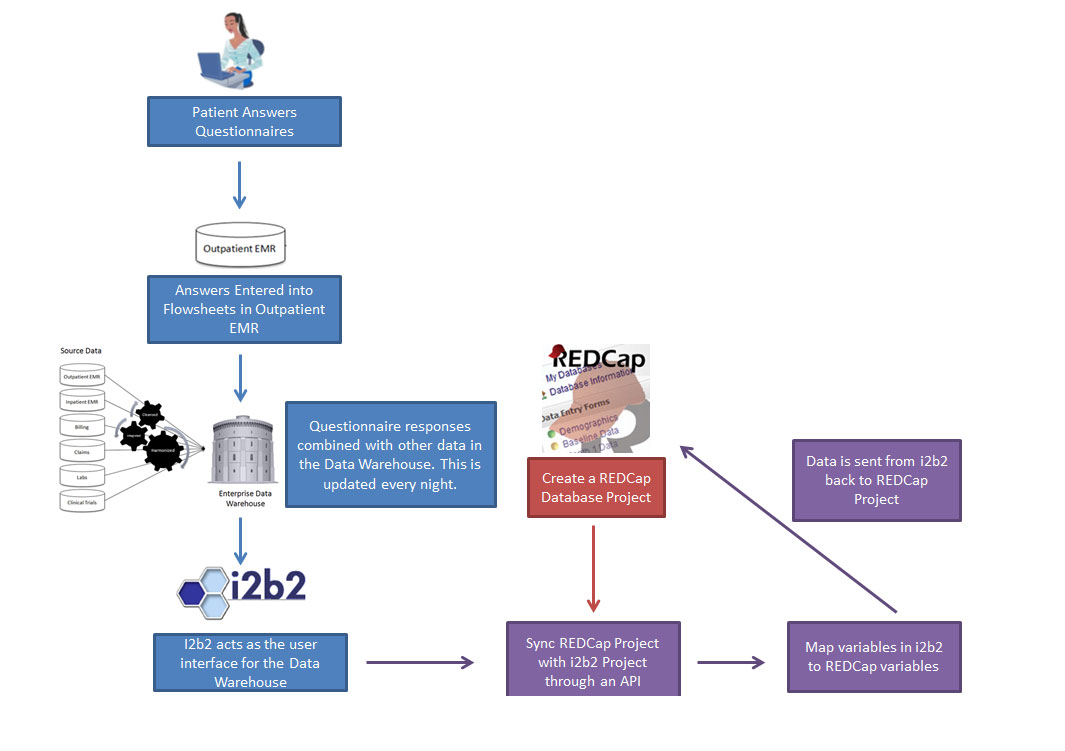 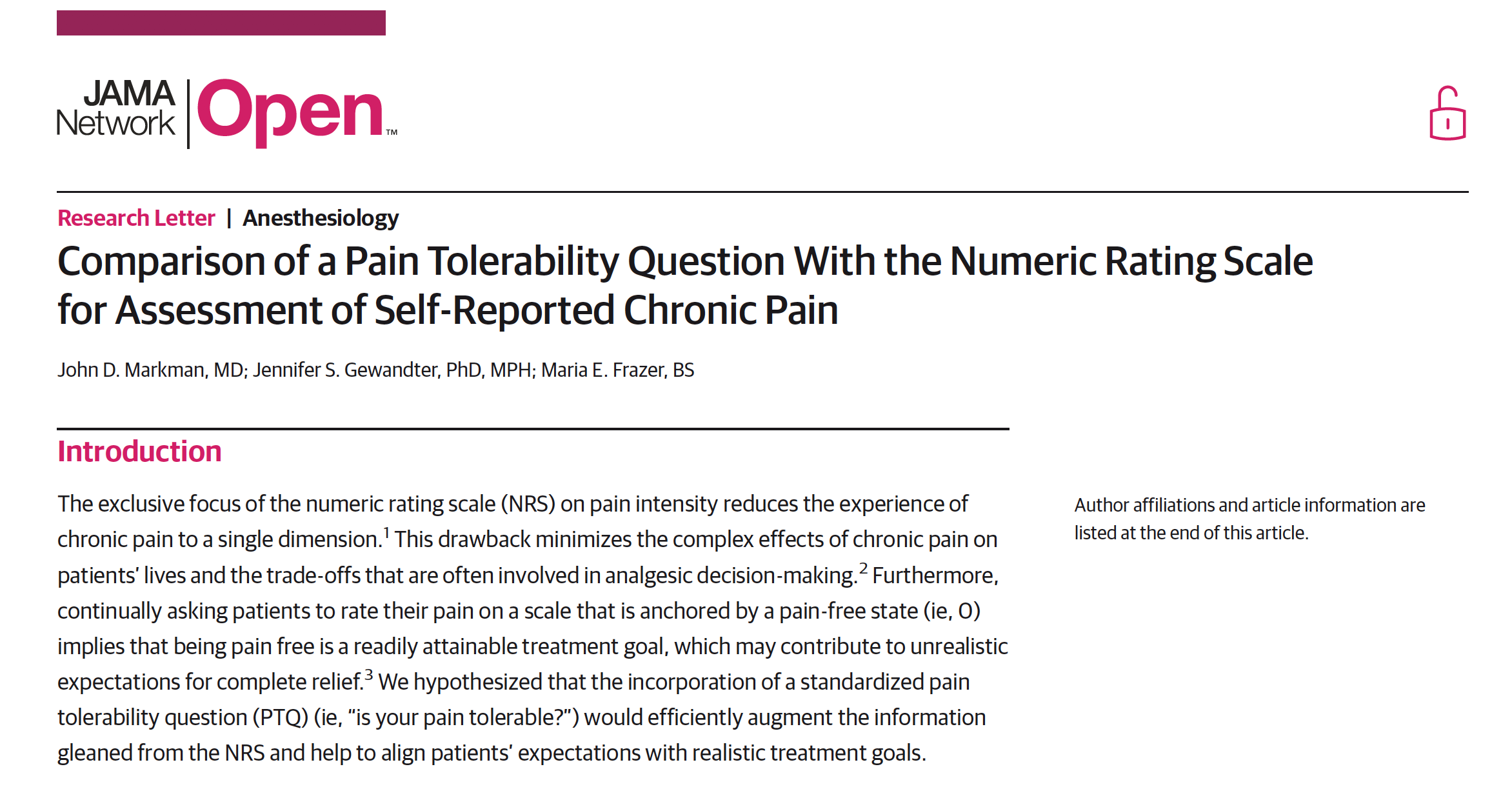 Validation of the PTQ (pain tolerability question)
cohort  study 157 practices of GR PCN
n=537
What does a clinical coordinator look like for a pragmatic trial conducted in the EHR
It is probably not a former nurse . . .

Screening for entry is totally different

The quality of study “visit” data collection from patient sources is challenging to track and (nearly) impossible to do in real time.
Implicit Eligibility Criteria
Patient has a computer and/or a smartphone, knows how to download the app, an internet connection, is signed up for the institutional portal, signers the user agreement/waiver of consent, uses the portal, is willing to go to the portal and answer your questions again and again, 

and 

low back pain on half the days in the past six months
The overarching goal of pain treatment is to make pain tolerable rather than obtain a target numeric rating.
Overview
The Promise




The Perils
EHR Incomplete, inaccurate, inconsistent
Inconsistent use/interaction with EHR functions (e.g. portal)

Patients are increasingly wary of providing “extraneous” information

Documentation to accentuate complexity or  maximize revenue  or other non-CER related agendas
Is the EHR the real world or its own world?
EHR Distortions
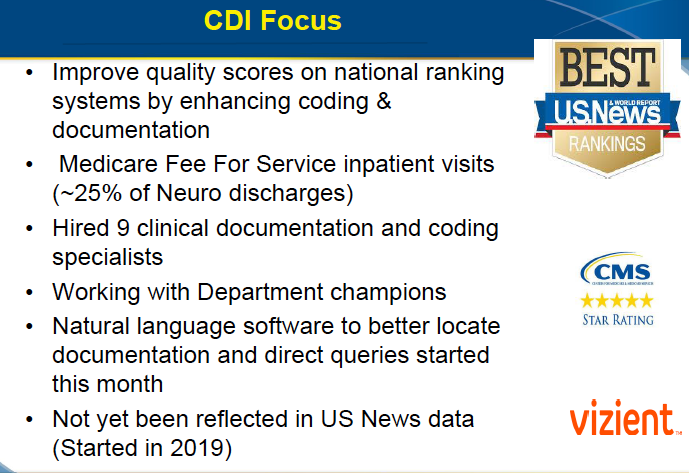 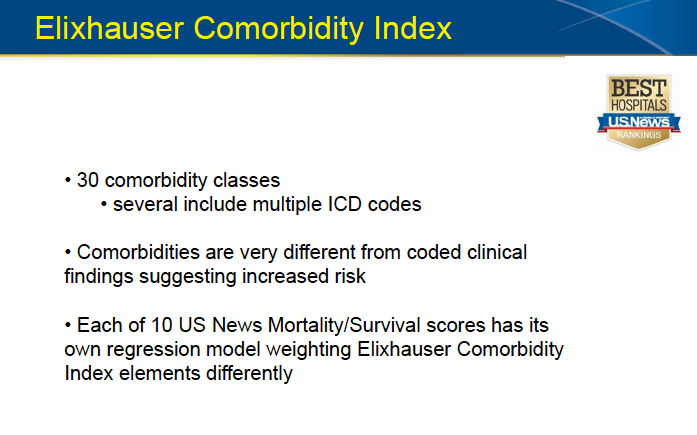 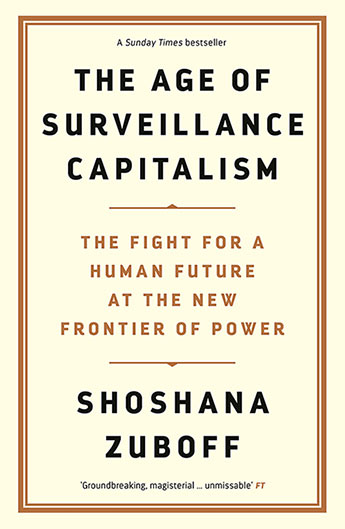 Surveillance capitalism unilaterally claims human experience as free raw material for translation into behavioral data . . . Some of these data are applied to  service improvement, the rest are declared behavioral surplus and fabricated into prediction products that anticipate what you will do now, soon, and later.
[Speaker Notes: ETHICS O CER


There are 300 promise measures available as full item banks, with CATs]
Patient Sources and Eligibility Criteria
The Promis(e) and Perils
Prepared for:

IMMPACT-XXV
Research Design Considerations for Pragmatic and Comparative Effectiveness Clinical Trials of Pain Treatments 
Session II
Patient Sources and Eligibility Criteria

22 October 2020
John Markman MD FAAN
Professor of Neurosurgery and Neurology
Neuromedicine Pain Management Center I Translational Pain Research
University of Rochester School of Medicine
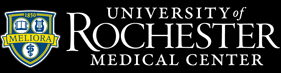